ВААВРАРЕБОТОКАНТОЗЮДАБИОСИЯ
ГРАМЕТЕЛЬФИЯ
ВАКАНСИЯ
АВТОБИОГРАФИЯ
РАБОТОДАТЕЛЬ
РЕЗЮМЕ
ИНФОРМАЦИОННОЕ СООБЩЕНИЕ О НАБОРЕ НА ОПРЕДЕЛЕННУЮ ДОЛЖНОСТЬ.
ВАКАНСИЯ -
ДОКУМЕНТ, СОДЕРЖАЩИЙ ИНФОРМАЦИЮ О НАВЫКАХ, ОПЫТЕ РАБОТЕ, ОБРАЗОВАНИИ.
РЕЗЮМЕ -
ЖИЗНЕННОЕ ОПИСАНИЕ КАКОГО-ЛИБО ЛИЦА, СОСТАВЛЕННОЕ ИМ САМИМ.
АВТОБИОГРАФИЯ -
ЮРИДИЧЕСКОЕ, ФИЗИЧЕСКОЕ ЛИЦО, ВСТУПИВШЕЕ В ТРУДОВЫЕ ОТНОШЕНИЯ С РАБОТНИКОМ.
РАБОТОДАТЕЛЬ -
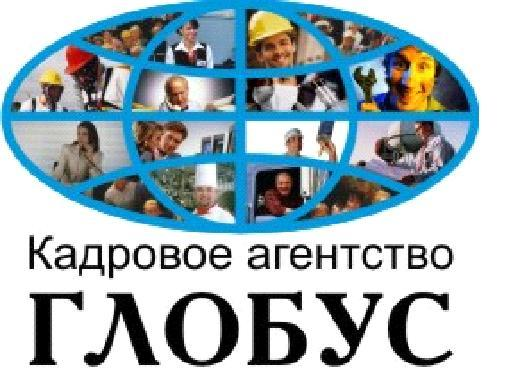 проспект Строителей 41 офис 5
		телефон: 62-95-56
Условия труда.
 Заработная плата.
 Режим работы.
 Размер отпуска.
 Обязанности.
 Социальные льготы.
 Профессиональный рост.
В 17.00 часов я жду вас на собеседование.
В 17.00 часов мы пойдем в кино.
В 17.00 часов я жду вас на собеседование.
В 17.00 часов мы пойдем в кино.
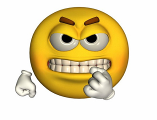 официально
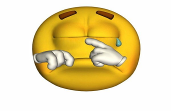 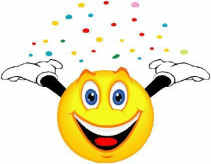 дружески
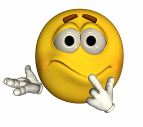 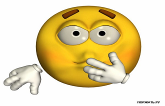 Эмоциональная окраска голоса человека
-  ТОН.
Выбор тона зависит от:
настроения;
ситуации общения;
содержания информации;
цели общения.
Тон может быть:
Убеждающий - 		Нет, я видела тебя вчера вечером.
Уверенный - 		Я знаю, что я могу это сделать.
Приказывающий - 	Сделай так, как я тебе сказала.
Просительный - 	Пожалуйста, отпустите меня с урока.
Радостный - 		Ура, скоро летние каникулы!
Суровый - 		Напишите мне пожалуйста объяснительную.
Ехидный - 		Ты опять опоздал!
Списал? Вот и попался друг!
Меня тебе не обмануть!			(с ехидством)

Ушел!... Придет иль нет? Загадка.
Я поступила с ним так гадко!			( с тревогой)

Пришел?! А гордость где?
За ней как верный пес везде!			(с осуждением)

Скоро прозвенит последний звонок!
И мы простимся со школою!			(с досадой и огорчением)

Милые наши воспитатели,
Как вас нам будет не хватать!			(с нежностью)

Я сдала экзамены на 5.
И получу диплом с отличием.			(с восторгом)

Ну вот, все тревоги позади…
Началась спокойная жизнь.			(с облегчением)